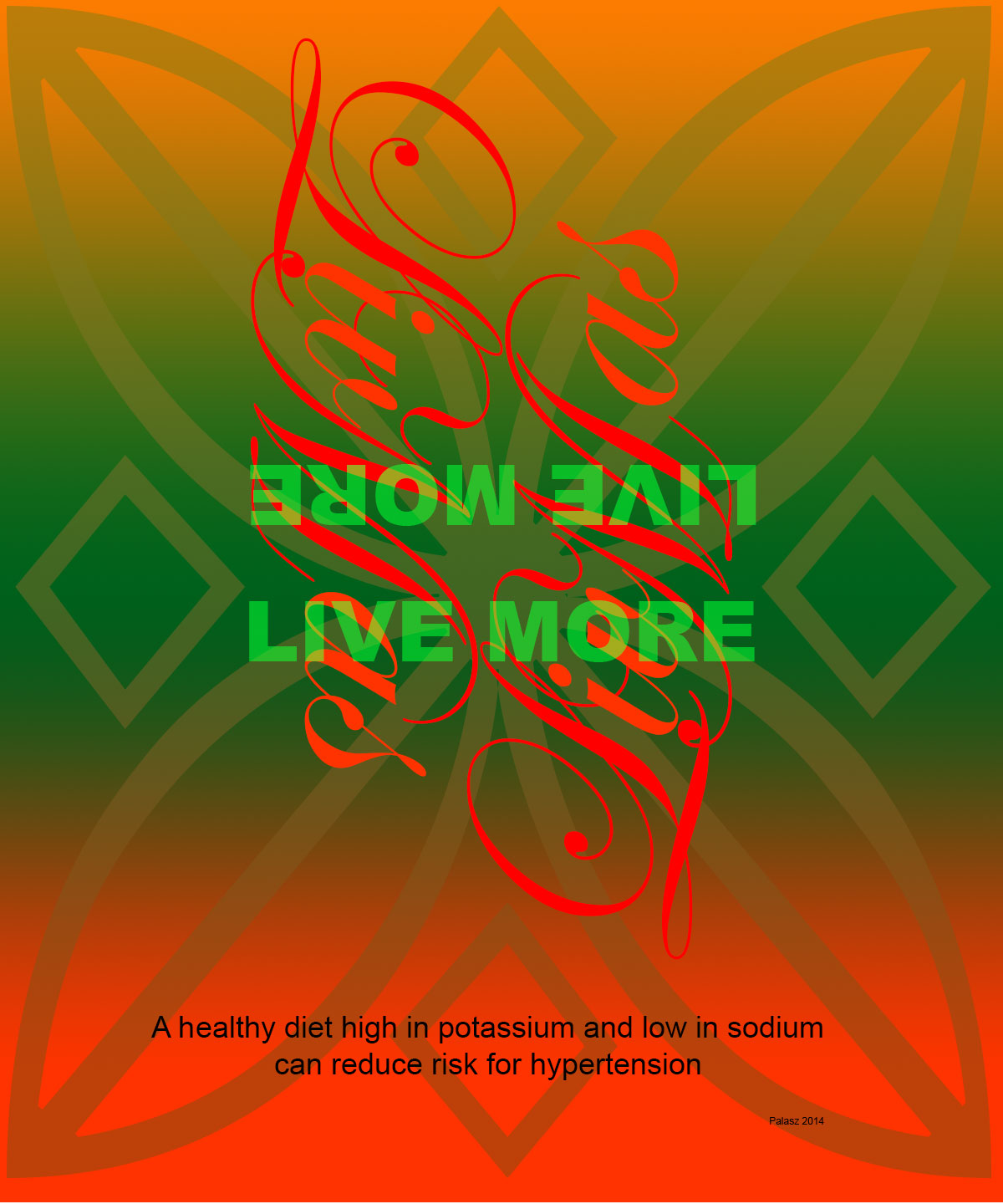 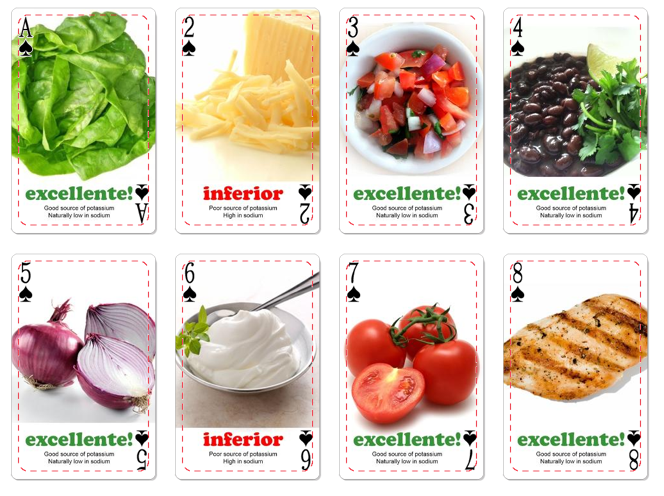 Live Mas!
An energetic card game for all ages that teaches 
one to make healthier food choices when it comes to Mexican Food


Samantha Gogets                                  Keri Palasz                                   Nora Tramontina
Mexican Food = Healthy Foodwhen you make good choices
Recipe AnalysisTaco Bell Smothered Shredded Chicken Burrito
Calories: 650
Sodium: 2,220mg
Recipe AnalysisTaco Bell XXL Grilled Stuffed Steak Burrito
Calories: 870
Sodium: 2,100mg
Mexican Food = Healthy Foodwhen you make good choices
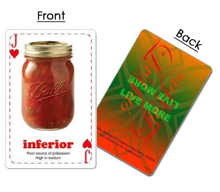 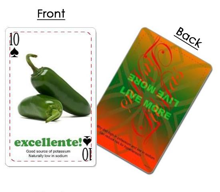 Simple Substitutions 
can transform an unhealthy choice into a healthy choice
Recipe Makeover Chicken Burrito
Recipe Makeover Grilled Stuffed Steak Burrito
Let’s play a game!Live Mas = Live More
Excellente Cards = Good ChoicesInferior Cards =  Poor ChoicesSlap the inferior card, and yell LIVE MAS! Then, the first person to swap in an excellente card takes the pile.The person with the most cards at the end of the game, wins.
Mexican Food = Healthy FoodReady to play?